«Немой диктант»
Буквы ё – о после шипящих в корне слова»5 класс
Содержание
Правило
Инструкция
Образец
Диктант
Проверь себя
Оцени себя
Ресурсы
Информация об авторе
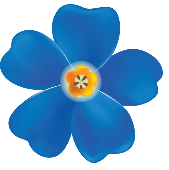 Инструкция:

 Внимательно посмотрите на картинку, изображенную на слайде.
 В тетрадь запишите слово, соответсвующее этой картинке.
 Орфограмму графически обозначьте.
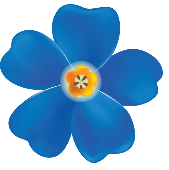 Образец:Шоссе
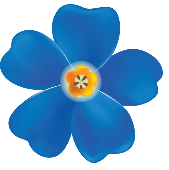 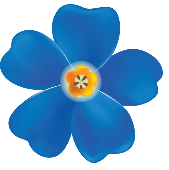 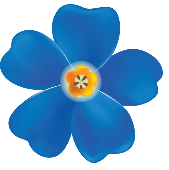 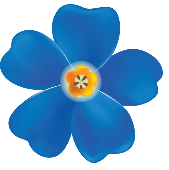 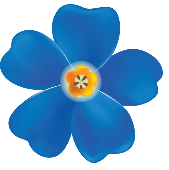 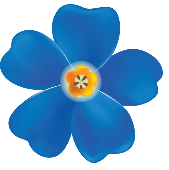 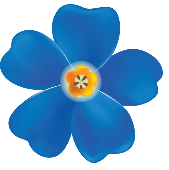 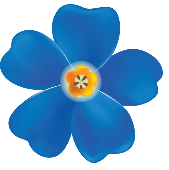 Проверь себя!
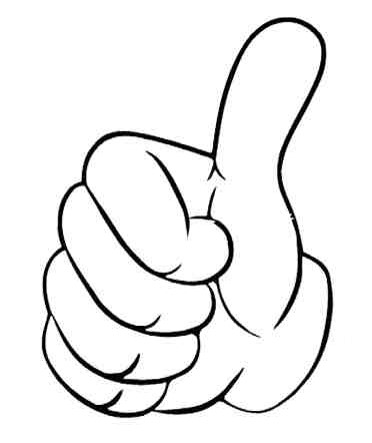 Крыжовник
Щетка
Капюшон
Шорты
Шоколад
Пчелы
Жокей
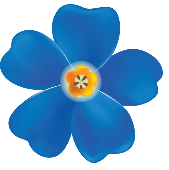 Оцени работу
0 ошибок – «5»
1 ошибка – «4»
2 ошибки – «3»
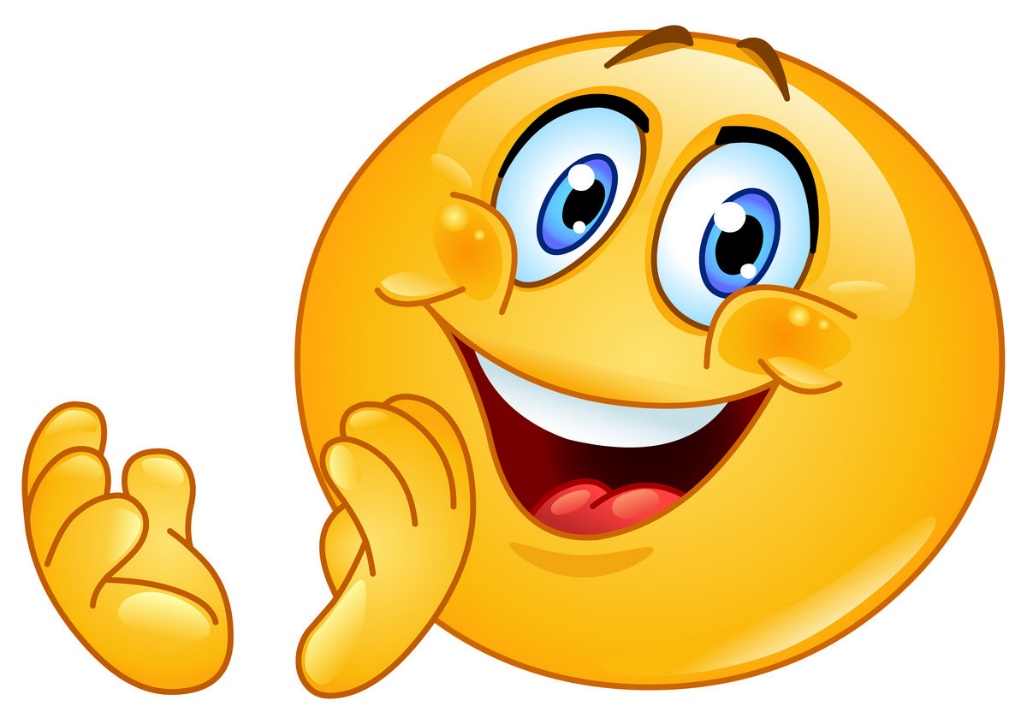 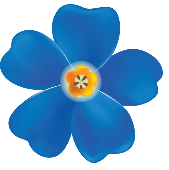 Ресурсы
https://school-assistant.ru/?predmet=russian&theme=jo_o_posle_shipiashix
https://nsportal.ru/shkola/russkiy-yazyk/library/2018/12/09/nemoy-diktant-po-teme-bukvy-i-y-posle-ts-5-klass
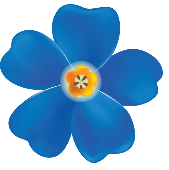 Информация об авторе
Леонтьева Арина Евгеньевна
Студентка группы Рла-16-1
4 курс
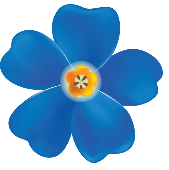